Bioloģiskās informācijas datubāzes. Informācijas meklēšanas un iegūšanas sistēmas Piemēri
Lekciju saraksts
2011. gada 20. oktobris
Mikrobioloģijas un biotehnoloģijas katedra
2
Ensemble cilvēka gēnu datu bāze
http://www.ncbi.nlm.nih.gov/geo/
GEO Profiles – individuālu gēnu ekspresijas dati 
GEO DataSets – gēnu ekspresijas pētījumu datu kopas
2011. gada 20. oktobris
Mikrobioloģijas un biotehnoloģijas katedra
3
GEO (Gene Expression Omnibus)
http://www.ncbi.nlm.nih.gov/geo/
GEO Profiles – individuālu gēnu ekspresijas dati 
GEO DataSets – gēnu ekspresijas pētījumu datu kopas
2011. gada 20. oktobris
Mikrobioloģijas un biotehnoloģijas katedra
4
GEO (Gene Expression Omnibus)
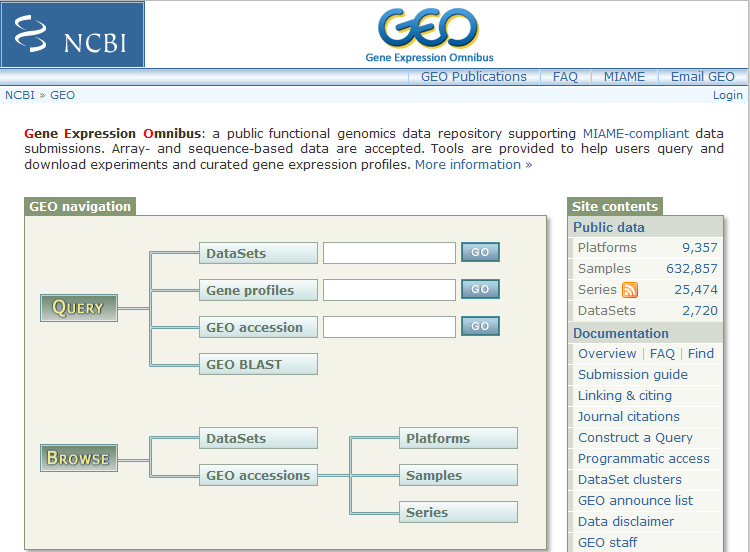 2011. gada 20. oktobris
Mikrobioloģijas un biotehnoloģijas katedra
5
GEO
Pārsvarā dati no augstas caurlaidspējas gēnu ekspresijas analīzes eksperimentiem, kuri veikti ar DNS čipu palīdzību 
Iespējams apskatīt interesējošā gēna ekspresijas profilu dažādos citu zinātnieku eksperimentos
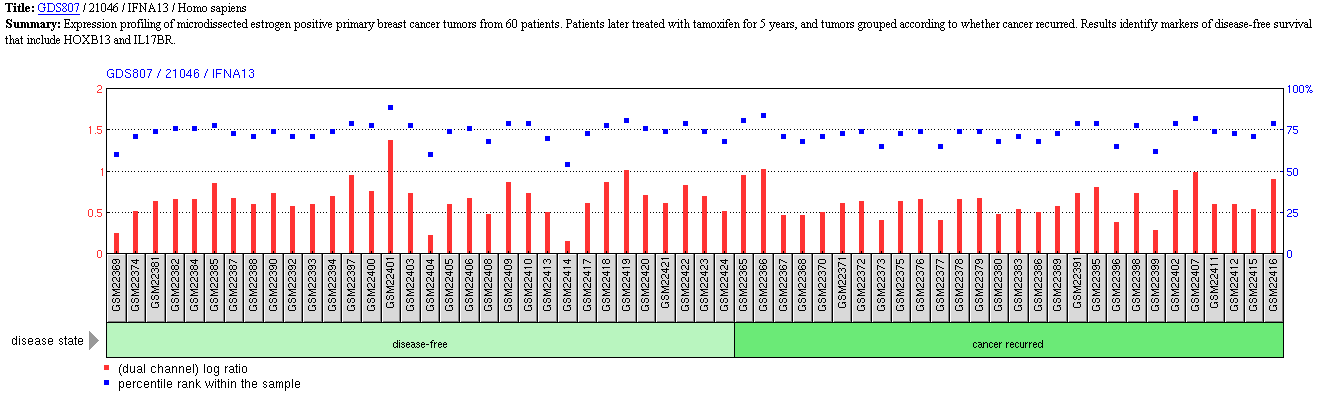 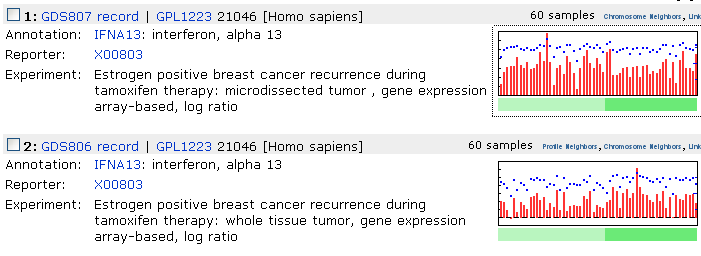 2011. gada 20. oktobris
Mikrobioloģijas un biotehnoloģijas katedra
6
EMBL datu bāzes
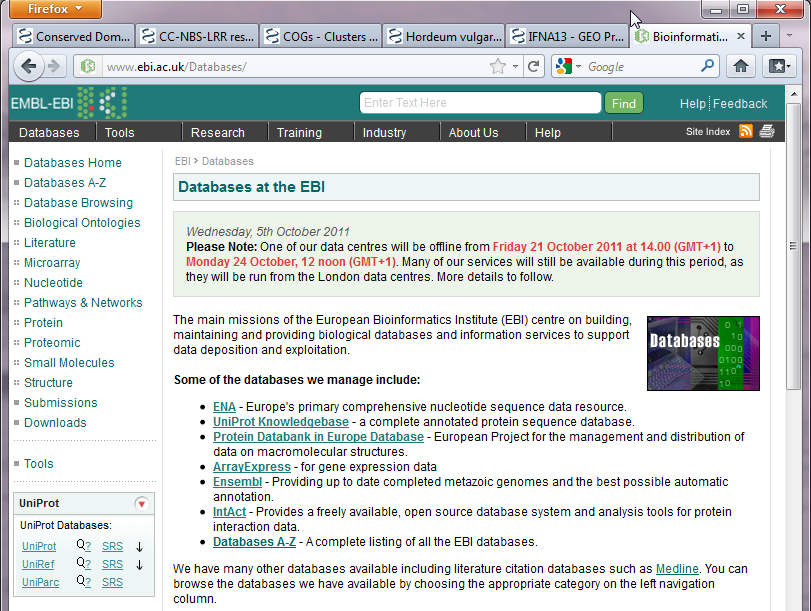 http://www.ebi.ac.uk
2011. gada 20. oktobris
Mikrobioloģijas un biotehnoloģijas katedra
7
Nukleīnskābju un proteīnu sekvenču līdzības pamatprincipi Dažādas salīdzināšanas metodes, to priekšrocības un pielietošanas nosacījumi
Sekvenču salīdzināšana
Angliski – sequence alignment 
Divi galvenie salīdzinājumu veidi – pairwise sequence alignment un multiple sequence alignment 
Latviskais tulkojums varētu būt “sekvenču pāru salīdzinājums” un “daudzkārtējs sekvenču salīdzinājums”
2011. gada 20. oktobris
Mikrobioloģijas un biotehnoloģijas katedra
9
Sekvenču salīdzināšana
Visas uz Zemes sastopamās organismu grupas ir cēlušās no viena kopēja senča, bet pēc tam evolucionējušas atsevišķi 
DNS un proteīnu līdzības pamatā ir “Identity by descent”, vai arī konverģentā evolūcija  
Ja gēni dažādās sugās ir līdzīgi pēc DNS vai aminoskābju secības, tad iespējams tie veic līdzīgu funkciju 
Līdzīgas DNS un aminoskābju secības sauc par homologām (ar kopīgu izcelsmi)
2011. gada 20. oktobris
Mikrobioloģijas un biotehnoloģijas katedra
10
Sekvenču salīdzināšana
Ja mums ir divas vai vairākas DNS vai aminoskābju secības, tās analizējot vajadzētu: 
	- izmērīt to vispārējo līdzību; 
	- noteikt to līdzību katrā sekvences pozīcijā; 
	- novērot līdzīgo un atšķirīgo rajonu izvietojumu sekvencēs; 
	- novērtēt sekvenču evolucionārās attiecības
2011. gada 20. oktobris
Mikrobioloģijas un biotehnoloģijas katedra
11
Sekvenču salīdzinājumu pielietojumi
Genomu anotācijas pamatojas uz salīdzinājumu ar jau raksturotām sekvencēm (gēnu un atkārtojumu identifikācija) 
Funkcionālo domēnu noteikšana proteīnu sekvencēs 
DNS un proteīnu sekvenču radniecības pakāpes noteikšana, lai izvērtētu to filoģenētiskās attiecības un rekonstruētu šo secību evolūciju
2011. gada 20. oktobris
Mikrobioloģijas un biotehnoloģijas katedra
12
Salīdzinājuma pamatprincipi
Sekvences salīdzina, nosakot to līdzību katrā sekvences pozīcijā 
Lai veidotu optimālu salīdzinājumu, iespējams sekvencēs ieviest pārtraukumus 


Nepieciešams izveidot kritērijus pēc kuriem spriest par salīdzinājuma kvalitāti
abcdef
acdefg
abcdef-
a-cdefg
acgtctga
agtttgat
acgtctga-
agttt-gat
acgtctga-
a-gtttgat
2011. gada 20. oktobris
Mikrobioloģijas un biotehnoloģijas katedra
13
Dot plots
Visvienkāršākais divu sekvenču salīdzināšanas veids 
Dot plots ir kā tabula vai matrica, kurā rindas atbilst vienai sekvencei, bet kolonnas atbilst otrai sekvencei 
Vienkāršākajā veidā tiek atzīmēti tikai burti (nukleotīdi vai aminoskābes), kas katrā pozīcijā starp sekvencēm ir identiski
2011. gada 20. oktobris
Mikrobioloģijas un biotehnoloģijas katedra
14
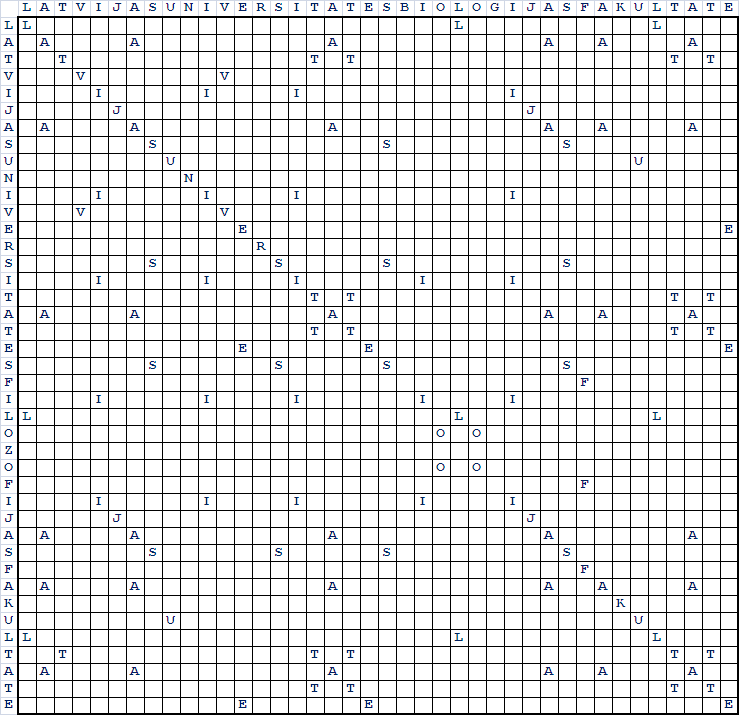 2011. gada 20. oktobris
Mikrobioloģijas un biotehnoloģijas katedra
15
Secību atkārtojumi dot plotā
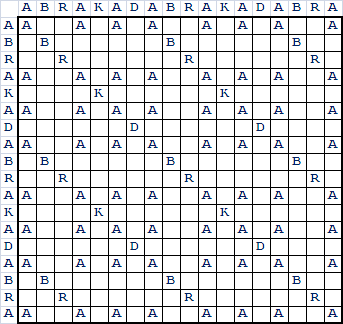 2011. gada 20. oktobris
Mikrobioloģijas un biotehnoloģijas katedra
16
Piemērs - cilvēka proteīns fon Villebranda faktors
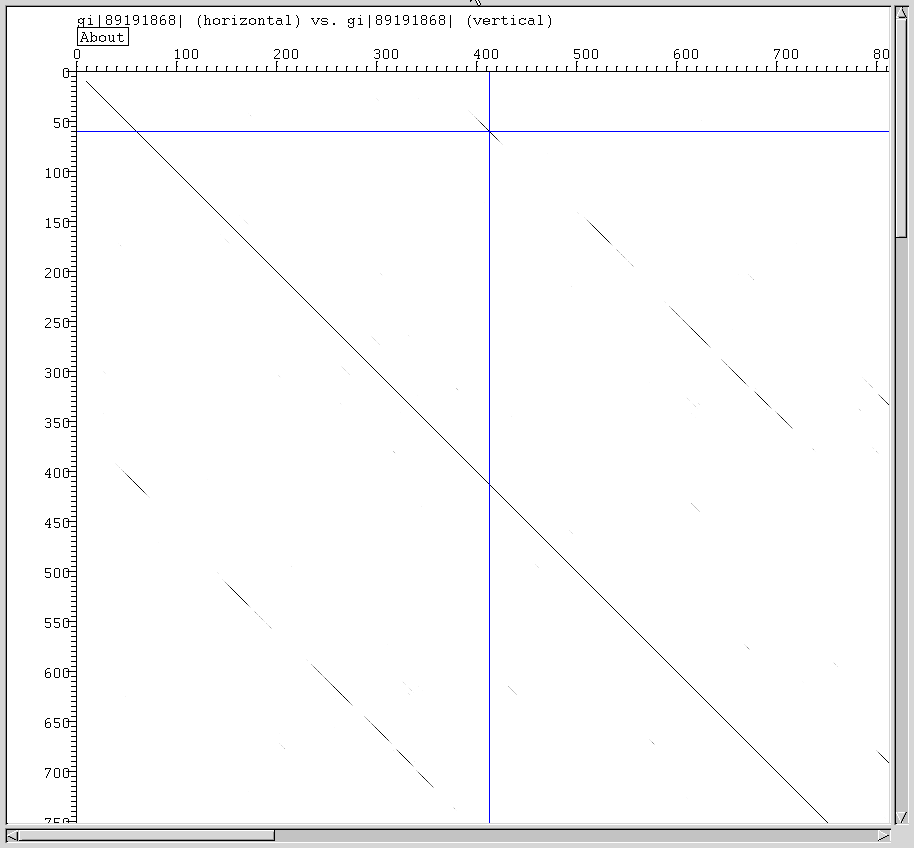 Tās nav tikai burtu spēles, dot plots ir noderīgs periodisku atkārtojumu un palindromu identificēšanai DNS un aminoskābju secībās
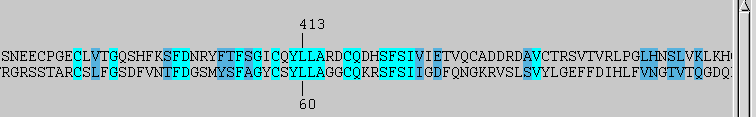 2011. gada 20. oktobris
Mikrobioloģijas un biotehnoloģijas katedra
17
Dotter
Programma brīvi pieejama http://sonnhammer.sbc.su.se/Dotter.html
Sonnhammer and Durbin (1995) A dot-matrix program with dynamic threshold control suited for genomic DNA and protein sequence analysis. Gene, 167: GC1 – GC10
2011. gada 20. oktobris
Mikrobioloģijas un biotehnoloģijas katedra
18
Dotlet
Programma brīvi pieejama
http://myhits.isb-sib.ch/cgi-bin/dotlet 
Interaktīva dotplotu veidošana internetā 
Junier T. and Pagni M. (2000) Dotlet: diagonal plots in a web browser. Bioinformatics, 16:178-9
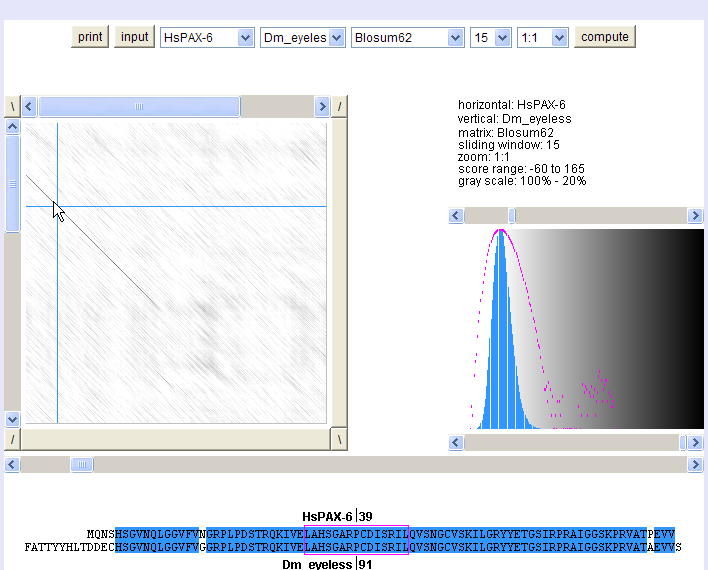 2011. gada 20. oktobris
Mikrobioloģijas un biotehnoloģijas katedra
19
Dotlet demonstrācija
Salīdzina cilvēka homeoboksa proteīnu PAX-6 (P26367) ar Drosophila eyeless proteīnu (O18381), kuri abi regulē acu attīstību
2011. gada 20. oktobris
Mikrobioloģijas un biotehnoloģijas katedra
20
Dot plots un sekvenču salīdzinājums (alignment)
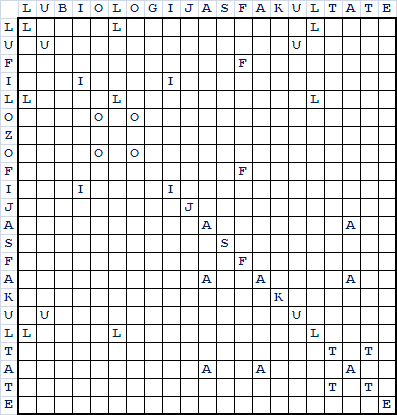 2011. gada 20. oktobris
Mikrobioloģijas un biotehnoloģijas katedra
21
Salīdzinājumu kvalitāte
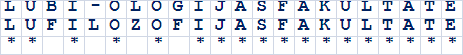 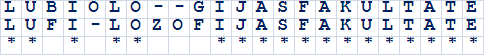 Ceļš, kas tiek noiets dot plotā, atbilst sekvenču salīdzinājumam. Ja sekvences ir samērā līdzīgas, dot plots ļauj rekonstruēt sekvenču salīdzinājumu. Pastāv iespēja, ka vairāki ceļi dot plotā būs vienādi varbūtīgi. Nedrīkst pieņemt, ka ceļs dot plotā atbilst sekvenču molekulārajai evolūcijai
2011. gada 20. oktobris
Mikrobioloģijas un biotehnoloģijas katedra
22
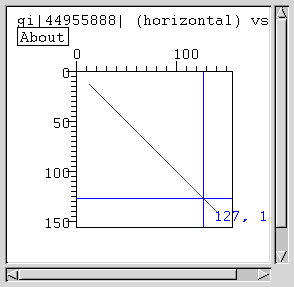 Homo sapiens un Bos taurus mioglobīnu salīdzinājums
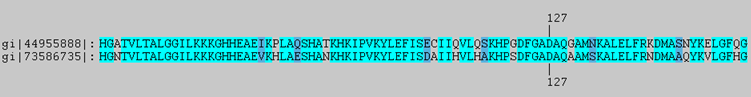 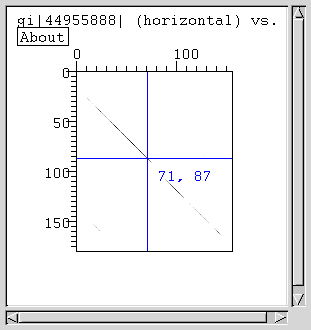 Homo sapiens un Xenopus laevis mioglobīnu salīdzinājums
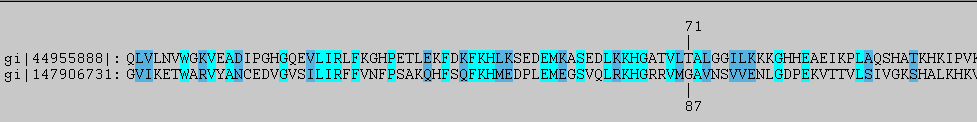 2011. gada 20. oktobris
Mikrobioloģijas un biotehnoloģijas katedra
23
Salīdzinājumu kvalitāte un sekvenču evolūcija
Nukleotīdu (aminoskābju) nomaiņas, insercijas un delēcijas ir mutācijas, kas neizbēgami notiek laika gaitā ar vairāk vai mazāk vienādu ātrumu 
Ne visas nomaiņas ir vienādi varbūtīgas un tam ir bioloģisks pamats 
Lai izveidotu optimālu sekvenču salīdzinājumu,  ir nepieciešams izveidot novērtēšanas sistēmu, kas dažādiem sekvenču līdzības veidiem piešķirtu dažādas vērtības, bet dažādiem mutāciju veidiem piešķirtu dažādus soda punktus
2011. gada 20. oktobris
Mikrobioloģijas un biotehnoloģijas katedra
24
Salīdzinājumu kvalitāte
Visvienkāršākā shēma – par katru sakritību (identitāti) +1 punkts 



Hamminga distance – nesakrītošo pozīciju skaits starp divām vienāda garuma teksta rindām 
Lēvenšteina distance – minimālais “rediģēšanas operāciju” skaits, lai pārvērstu vienu teksta rindu otrā (teksta rindas var būt dažāda garuma) 
Abas metodes mēra atšķirības – dissimilarity
acgtctga
agtttgat
+--+----
acgtctga-
agttt-gat
+--+--++-
acgtctga-
a-gtttgat
+-++-+++-
2011. gada 20. oktobris
Mikrobioloģijas un biotehnoloģijas katedra
25
Punktu skaitīšanas shēmas
Nukleotīdu un aminoskābju nomaiņas 
Insercijas un delēcijas 
Ja sekvenču salīdzināju raksturo kā minimālo rediģēšanas operāciju skaitu, kas jāveic, lai pārvērstu vienu sekvenci otrā, tad tomēr ir jāņem vērā, ka dažas nomaiņas notiek ar lielāku varbūtību nekā citas 
Insercijas/delēcijas gadījumā sekvenču salīdzinājumā jāienes pārtraukums (gap). Atkarībā no insercijas izmēra, pārtraukumu nepieciešams paplašināt (gap extension).
2011. gada 20. oktobris
Mikrobioloģijas un biotehnoloģijas katedra
26
Mutācijas DNS
Nukleotīdu nomaiņas: 
	tranzīcijas – purīna nomaiņa par purīnu un pirimidīna nomaiņa par pirimidīnu (G <- -> A; T <- -> C) 
	transversijas – purīna nomaiņa par pirimidīnu un otrādi (G -> C vai T; A -> C vai T; T -> A vai G; C -> A vai G) 
Tranzīcijas vidēji notiek divas reizes biežāk nekā transversijas 
http://www.ebi.ac.uk/2can/disease/genes5.html
2011. gada 20. oktobris
Mikrobioloģijas un biotehnoloģijas katedra
27
Mutācijas DNS
Mutācijas proteīnus kodējošos rajonos: 
	nonsense mutācija – aminoskābi kodējošais kodons mutē par stop kodonu (taa, tag, tga) 
	missense mutācija – aminoskābi kodējošais kodons mutē par citu aminskābi kodējošu kodonu 
	sinonīmās jeb klusējošās mutācijas - aminoskābi kodējošais kodons mutē par to pašu aminskābi kodējošu kodonu 
Mutācijas regulātorajos elementos (promoteros, 5’ un 3’ UTR u.c.) 
Mutācijas nekodējošajā DNS
2011. gada 20. oktobris
Mikrobioloģijas un biotehnoloģijas katedra
28
Mutācijas DNS
Sinonīmās (Ks) un ne-sinonīmās (Ka)  mutācijas 
	Ks  - mutācija neizraisa aminoskābes nomaiņu 
	Ka - mutācija izraisa aminoskābes nomaiņu 
	Augsta Ks /Ka attiecība norāda uz pozitīvu selekciju (izmaiņas DNS sekvencē, kas noved pie aminoskābju nomaiņas, netiek pieļautas)
2011. gada 20. oktobris
Mikrobioloģijas un biotehnoloģijas katedra
29
Aminoskābju nomaiņas
Dažādu aminoskābju nomaiņas notiek ar dažādu varbūtību. Tam ir divējādi iemesli: 
	1. aminoskābēm ir dažādas fizikāli – ķīmiskās īpašības, kas ietekmē to funkciju (piemēram, Ala -> Val nomaiņa ir varbūtīgāka nekā Ala -> Asp) 
	2. Kodona nomaiņai par citu aminoskābi kodējošu kodonu var būt nepieciešams atšķirīgs mutāciju skaits
Leu TTA
    TTG
    CTT
    CTC
    CTA
    CTG
Ile ATT
    ATC
    ATA
His CAT
    CAC
2011. gada 20. oktobris
Mikrobioloģijas un biotehnoloģijas katedra
30
Aminoskābju nomaiņu matricas
Marija Deihofa sastādīja pirmo aminoskābju nomaiņas matricu, kas bija balstīta un eksperimentāli noteiktu proteīnu grupu salīdzinājumu 
Dayhoff, M. O., Schwartz, R. M., and Orcutt, B. C. (1979) In: Atlas of Protein Sequence and Structure, Dayhoff, M. O. Ed, pp. 345-352
2011. gada 20. oktobris
Mikrobioloģijas un biotehnoloģijas katedra
31
Daihofas matrica
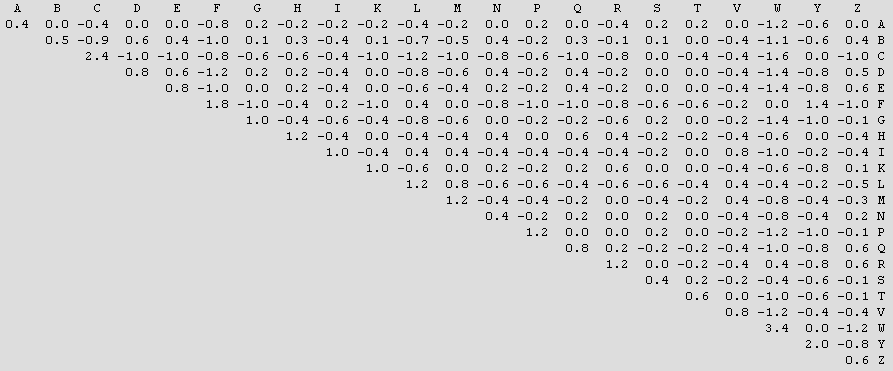 2011. gada 20. oktobris
Mikrobioloģijas un biotehnoloģijas katedra
32
[Speaker Notes: Pīemēram, Alanīna (A) nomaiņa par triptofānu (W) ir mazāk varbūtīga, nekā A nomaiņa par valīnu (V)]
Sekvenču atšķirības mērvienības
PAM – Percent Accepted Mutation 
Piemēram, 1 PAM nozīmē, ka starp divām sekvencēm pastāv 1% atšķirību 
1 PAM matrica tiek veidota no sekvencēm, kas ir 99% identiskas
Atšķirīgākām sekvencēm veido citas, atbilstošākas matricas, jo pastāv iespēja, ka katrā pozīcijā notikušas vairākas nomaiņas  
PAM250 matrica ir domāta ļoti atšķirīgām sekvencēm (~20% identitāte)
2011. gada 20. oktobris
Mikrobioloģijas un biotehnoloģijas katedra
33